Прощание со старшей группой
Группа «Кузнечики» МБДОУЦРР№28 «Огонек»
2015 г.
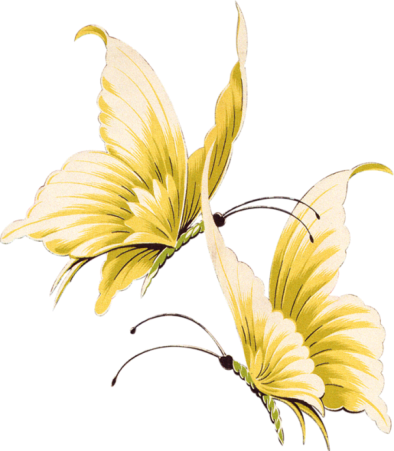 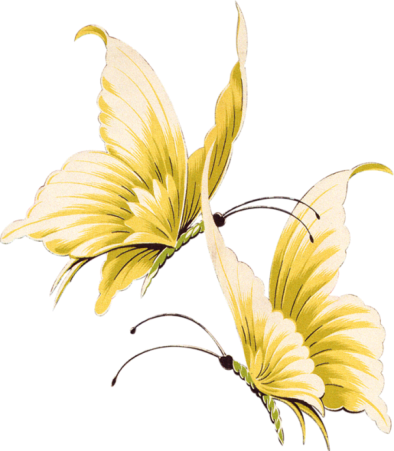 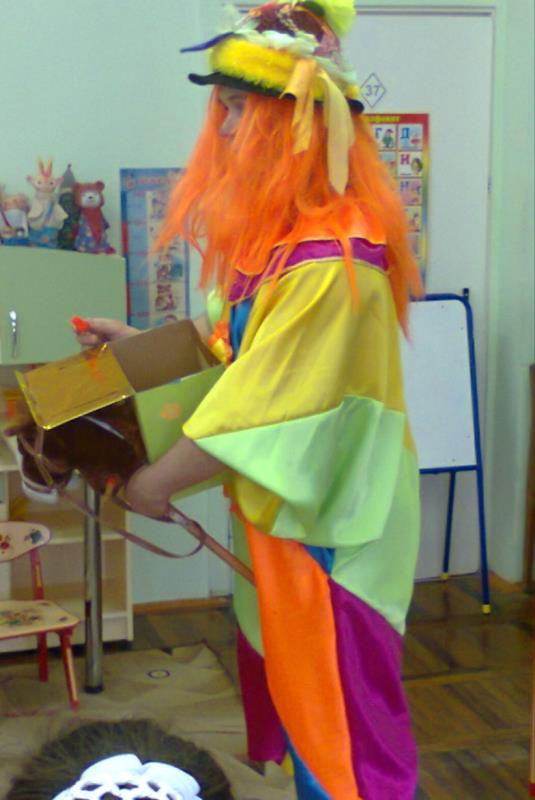 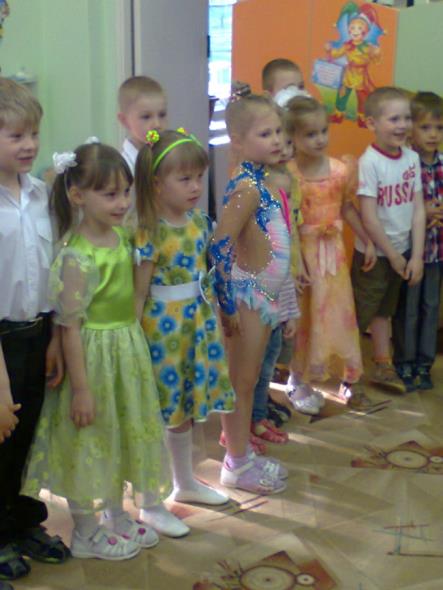 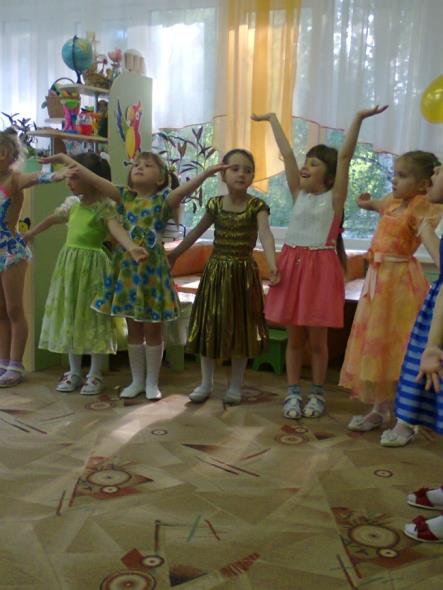 Как повзрослели!
Повзрослели!
Мы оглянуться не успели…
Посмотрите, наши мамы

Как мы стали хороши!
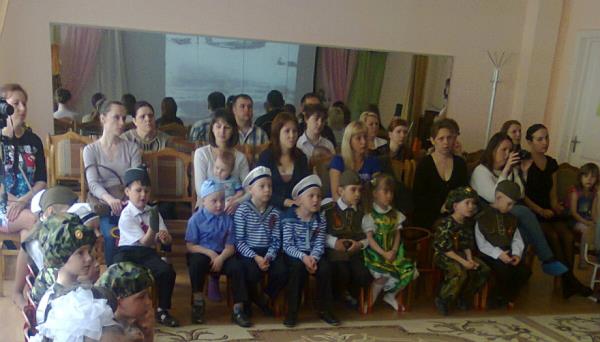 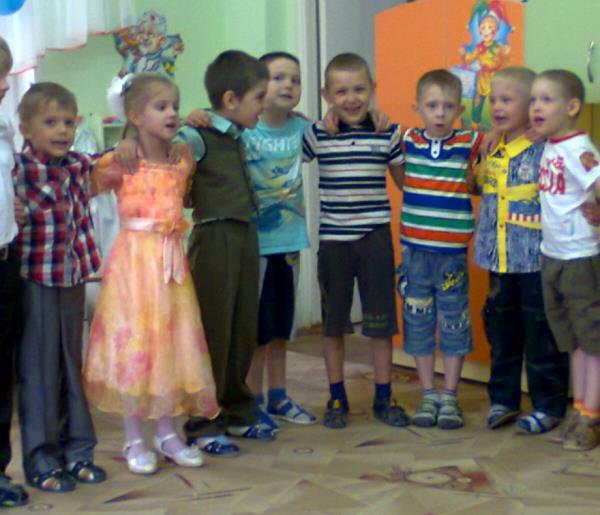 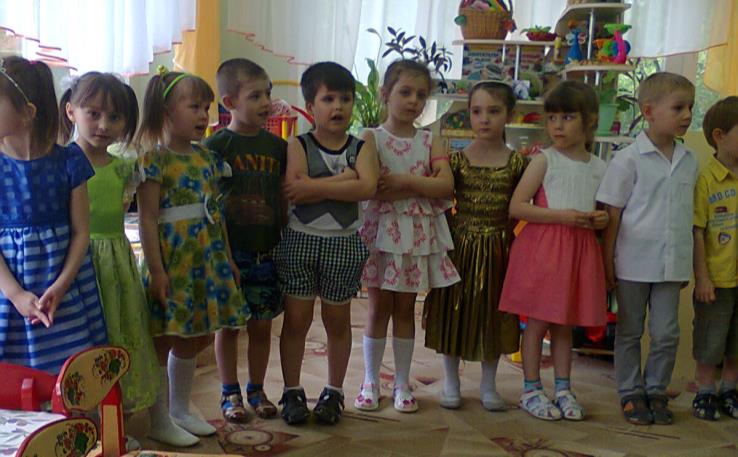 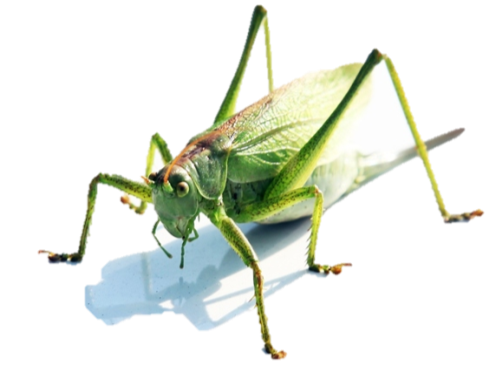 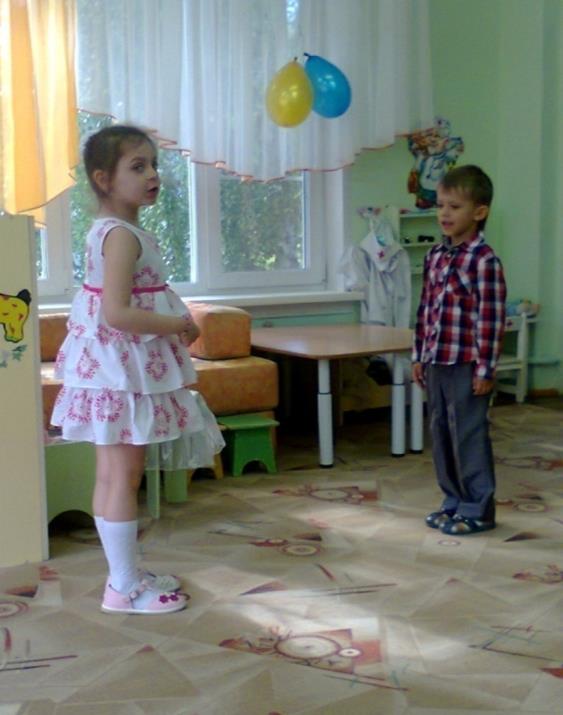 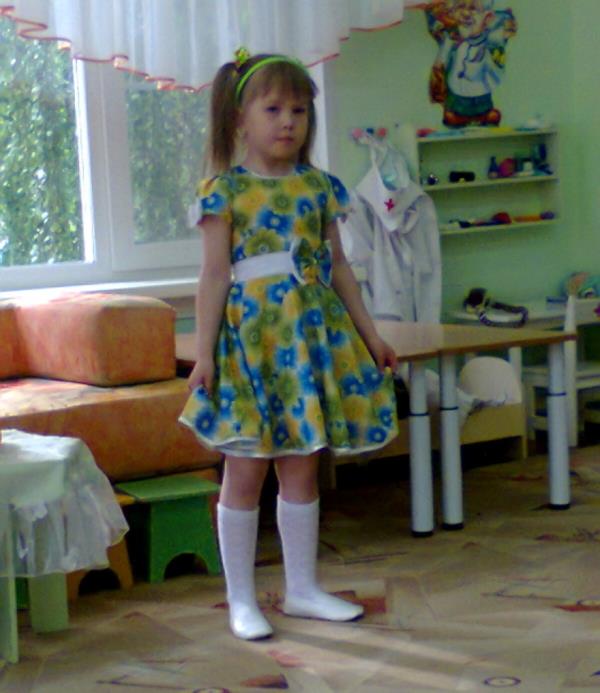 И готовит детвора
для концерта 
номера!
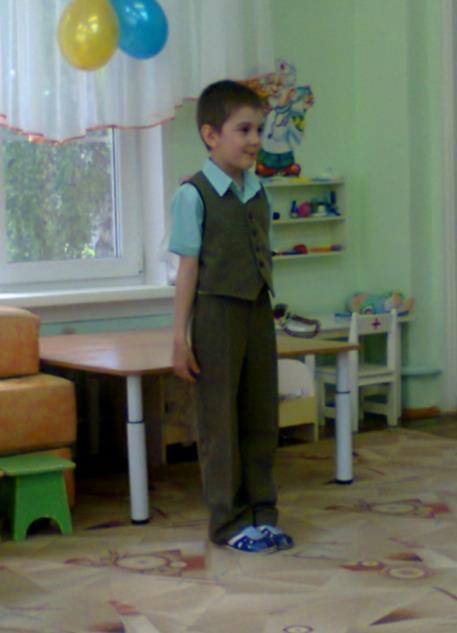 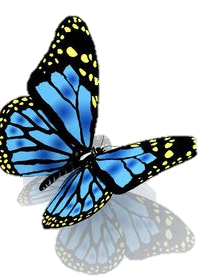 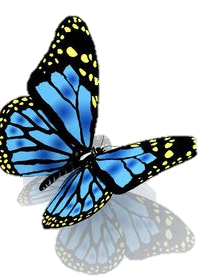 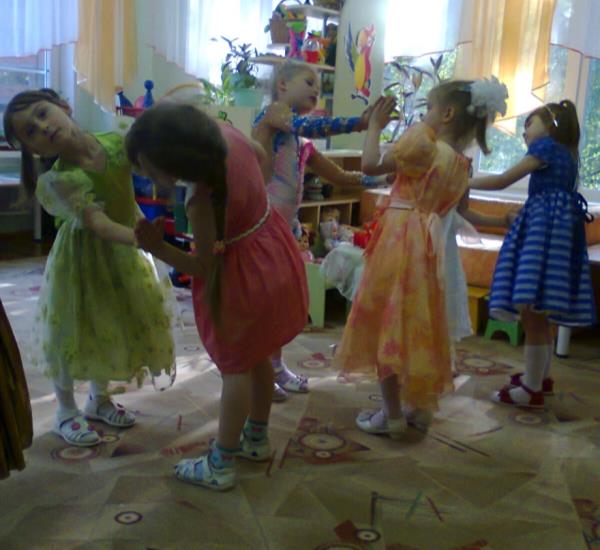 В детском садике своем очень дружно мы живем!
И танцуем и играем, занимаемся, поем!
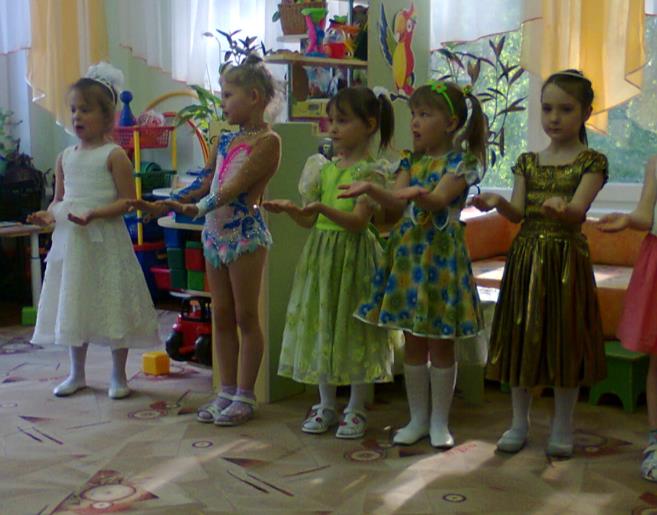 Любим музыку и сказки,
Наши песенки и пляски!
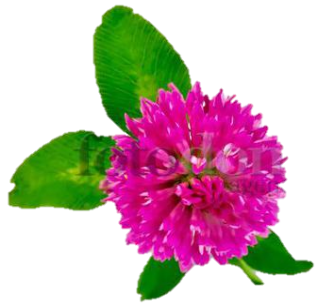 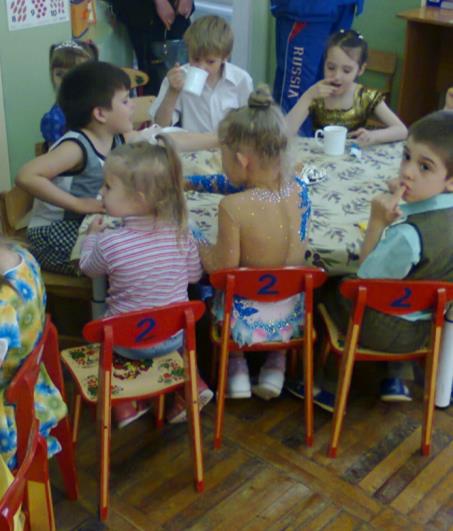 Есть на Лунной детский сад
Дом веселый для ребят
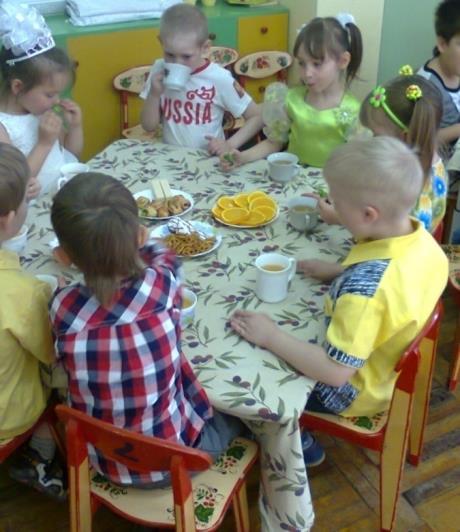 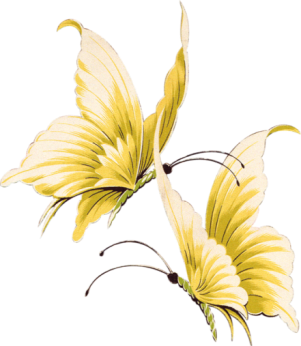 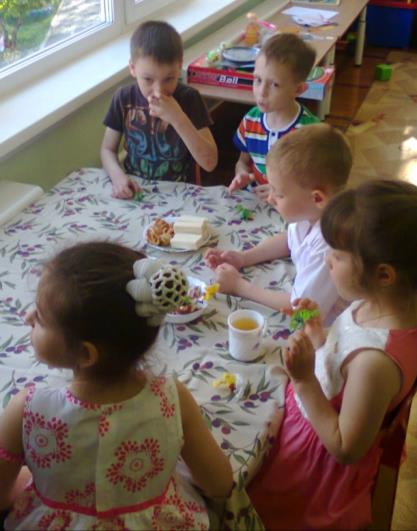 «Огонек» 
детсад зовется
Хорошо нам тут живется!
Последний годик в садике настал, 
Подрос малыш, немного возмужал!
И буквы все почти узнал,
И прочитаешь слово по слогам,
И в школу скоро ты пойти готов,
Урок поймешь 
без всяких лишних слов,
Ну, а пока побудь в нашем саду,
Ведь воспитатели 
тебя всегда там ждут!
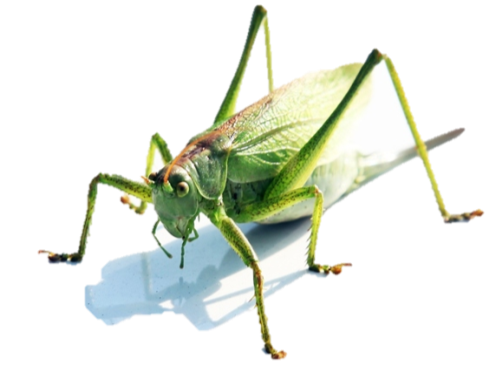 СПАСИБО ЗА ВНИМАНИЕ!
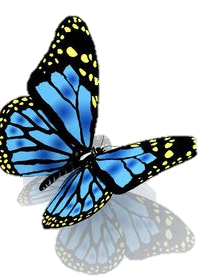 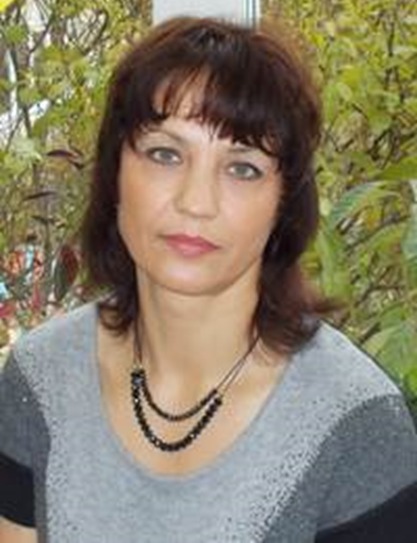 Выполнила: 
воспитатель – Баталова М. А.
Июнь 2015г.